Pole na wizualizację ilustrującą zgłoszenie
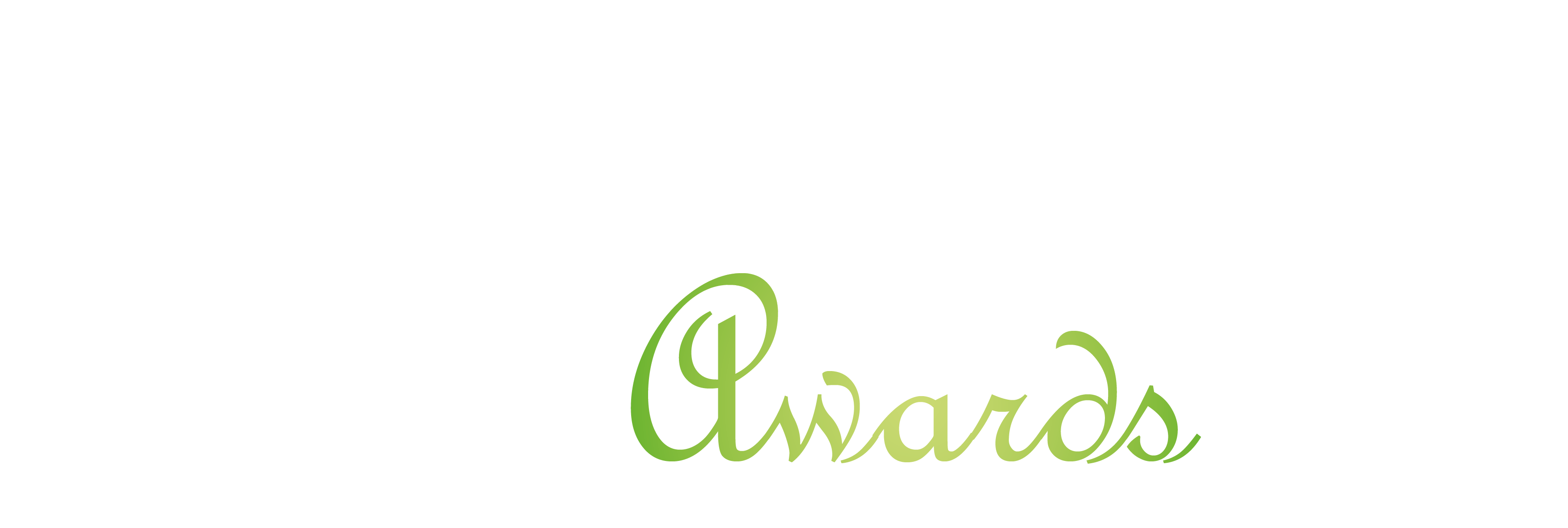 Kategoria: Najlepszy studencki projekt ekologiczny 
Zgłoszenie:
Pole na wizualizację ilustrującą zgłoszenie
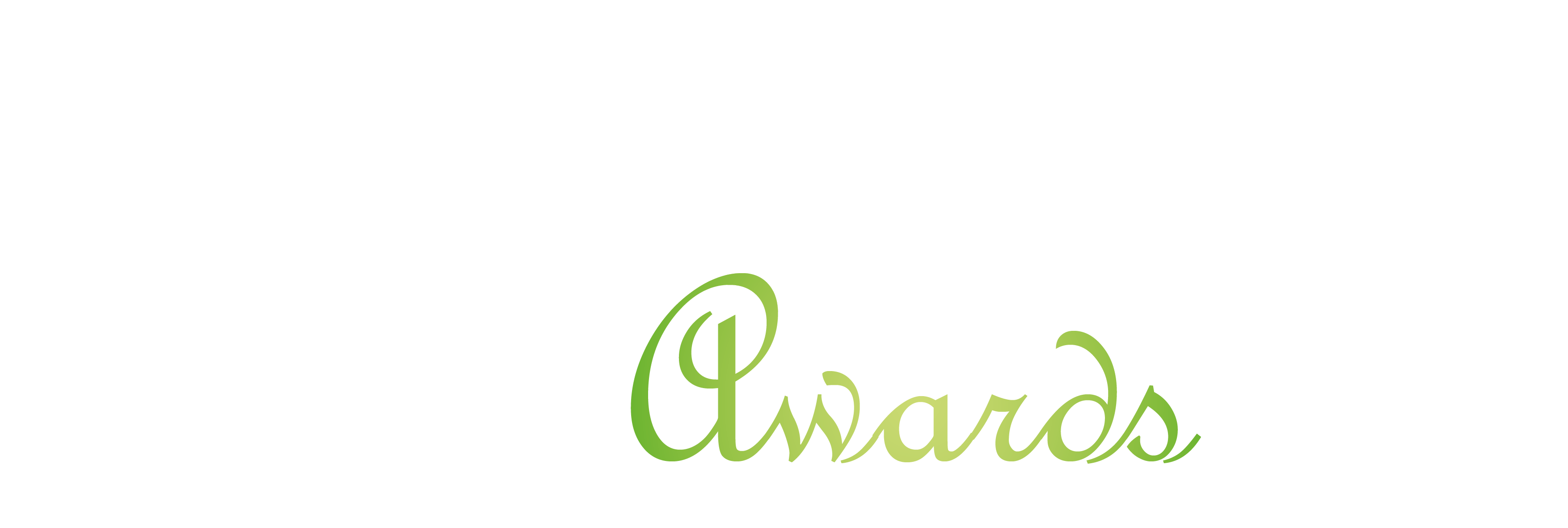 Kategoria: Najlepszy studencki projekt ekologiczny 
Zgłoszenie:
Pole na wizualizację ilustrującą zgłoszenie
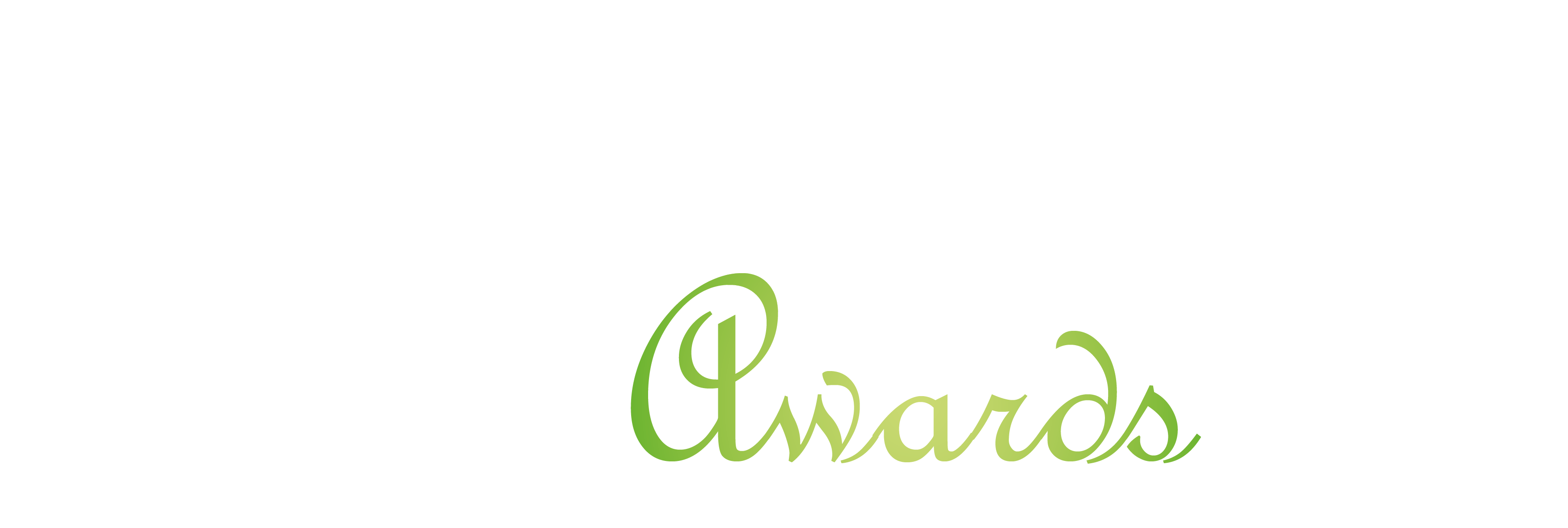 Kategoria: Najlepszy studencki projekt ekologiczny 
Zgłoszenie: